الصخور  Rock
هي الوحدات الاساسية المكونة للقشرة الارضية ويتكون الصخر اما من
  معدن واحد 
او خليط من  معادن عديدة 
 فغالبيتها تكون معدنية  
بينما يكون بعض الصخور عضوي مثل الفحم الحجري و الصخور المتكونة من تكدس بقايا الهياكل العظمية للكائنات الحية 
انواع الصخور
اولاً :الصخور النارية Igneous Rock (Primary Rock  )
وهذه تنشأ من تصلب المادة الصخرية المنصهرة الموجودة في باطن الارض والتي تسمى Magma  (الصهارة) وعند خروج هذا المنصهر الى سطح الارض بواسطة البراكين يطلق عليه Lava (الحمم البركانية)  , 
وتتكون الماكما من مجاميع معقدة من معادن السليكا وتقسم الى قسمين هما
 المكونات الثابتة مثل K ,Na ,Ca ,Mg ,Fe ,Al ,Si ,O  
والجزء الاخر هو المكونات المتطايرة مثل  ,S ,F ,Cl , CO2 , N2 ,H2 H2S  وبخار الماء .
 ان غالبية القشرة الارضية تتكون من الصخور النارية واصلها من انجماد الصهارة او الماكما داخل القشرة الارضية او قريبا من سطح الارض
 والصهارة اساسا تتكون من 
انصهار معادن السلكيات وكمية صغيرة من الابخرة والغازات تحت حرارة وضغط كبير جدا وعلى اعماق تتفاوت بين عشرات الى بضع مئات الكيلومترات تحت سطح القشرة الارضية 
والصخور النارية توجد عادة في المناطق غير المستقرة المعروفة بالمناطق الحركية في القشرة الارضية وتخرج مادة الصهارة الى السطح من خلال البراكين بصورة مختلفة الشدة . 
وتبعا للأعماق التي توجد بها الصخور النارية بالنسبة لسطح الارض فأنها تصنف الى ثلاثة اقسام :
يتبع الصخور النارية Igneous Rock
1- صخور الاعماق او الجوفية (	Plutonic Rocks ) : وهي الصخور التي توجد في اعماق كبيرة تحت سطح الارض حيث تتصلب الماكما (الصهارة) تحت عوامل الضغط والحرارة بحيث يصبح التبريد بطيئا جدا 
وبالتالي تتبلور المعادن المكونة لصخور بصيغة بلورات كبيرة أي تكون ذات نسيج خشن 
ومن امثلتها صخور Granite , Diorite
2- صخور الاغوار او الصخور الوسطية ( Hap abyssal Rocks )
وتوجد هذه الصخور على اعماق متوسطة من سطح القشرة الارضية وتتصلب المواد المصهورة في هذه الحالة بسرعة اكبر من الصخور الجوفية مما يؤدي الى تكوين بلورات دقيقة او متوسطة الحجم 
ويتميز الصخر في هذه الحالة بنسيج دقيق الحبيبات او النسيج البورفري  ( Porphyritic texture ) حيث يتواجد عدد من البلورات الاكبر حجما موزعة في قاعدة مكونة من بلورات دقيقة 
ومن الامثلة على هذه الصخور الفلسايت Felsite وهو مشابه للكرانيت
صخر felsite الناري
يتبع الصخور النارية Igneous Rock
4- الصخور السطحية او البركانية (Volcanic Rocks ) 
وهي صخور بركانية تصلبت على سطح الارض بسرعة او بالقرب من سطح الارض على شكل منصهر من فوهات البراكين والشقوق 
وتتبلور المعادن المكونة لهذه الصخور ببلورات صغيرة جدا 
وقد لا تتبلور وفي هذه الحالة تتصلب على شكل نسيج مجهري او زجاجي 
وامثلة هذه الصخور هي صخور البازلت 
او يكون نسيج فقاعي عندما تتكون في المادة المنصهرة فقاعات اثناء التبريد وخروج هذه  الفقاعات كما هو الحال في صخور البيومس (`pumice) 
وقد تملئ الفقاعات برواسب من معادن اخرى فيسمى بالنسيج اللوزي.
اشكال الصخور النارية : تقسم اشكال الصخور النارية وفقا لمكان تكوينها الى ثلاث اقسام
اشكال الصخور النارية
1- اشكال الصخور البركانية او السطحية : 
تتواجد هذه الصخور اما على شكل طفح بركاني Lava flow او رماد بركاني  Volcanic Ash 
ويتواجد الطفح البركاني على شكل طبقات سميكة من البازلت Basalt وهذه الطفوح غير منتظمة الشكل وتتكون من مواد بلورية ناعم جدا او زجاجية
 اما في حالة الرماد البركاني فيشمل صخور تتكون من ذرات دقيقة مفككة او متماسكة وتنتشر في المناطق البركانية بقربها او بعيدا عنها وقد تنقل بالرياح او بالمياه .
 وتوجد عدة اشكال للصخور النارية السطحية مثل التراكيب الفجوية , التراكيب اللوزية , التراكيب الانسيابية , تراكيب الحمم الوسادية .
2- اشكال الصخور للأغوار او المتوسطة 
وهذه الصخور تتصلب قريبا من السطح وبسرعة اقل من السطحية لذلك بلوراتها متوسطة النسجة او دقيقة بصيغة بلورات كبيرة تحاط بها بلورات ناعمة كما في النسيج البورفيري         ( Porphyritic texture ) والاشكال الناتجة لهذه الصخور متعددة منها الشكل الناقوسي او الطبقي او على شكل سرج .
3- اشكال الصخور الجوفية : 
وهذه الصخور خشنة الحبيبات وبلوراتها كبيرة او متوسطة واشكالها بشكل كتل كبيرة جدا وتغطي مساحة قد تمتد لمئات الكليومترات مع اتساع القاعدة عند الاسفل .
تصنيف الصخور النارية :
اعتمادا على التركيب المعدني والكيميائي قسمت الى
1- صخور حامضية : وتكون فيها نسبة Sio2  اكثر من 66% وتحوي هذه الصخور على نسبة عالية من المعادن ذات اللون الفاتح وهي خفيفة الوزن نسبيا 
مثل معدن الكوارتز والفلدسبار (كثافتها 2.6 غم/ سم3 )
2- صخور متوسطة Intermediate Rocks : وتكون فيها نسبة Sio2  اكثر من 52- 66% وتحوي هذه الصخور على معادن ذات لون متوسط بين الفاتح والغامق  
مثل معدن الاورثوكليس  و البلاجيوكليس (كثافتها 2.8 غم/ سم3 )
3- صخور قاعدية Basic Rocks  : وتكون فيها نسبة Sio2  اقل من 52% وتحوي هذه الصخور على معادن ذات اللون قاتم وهي ثقيلة الوزن نسبيا 
مثل معدن الهوربلند Hurnblend   والارجايت    Argite (كثافتها 2.9 غم/ سم3)
4- صخور فوق القاعدية  Ultra-Basic Rocks  : وتكون فيها نسبة Sio2  اقل من 40% وتحوي هذه الصخور على معادن ذات لون غامق مع كونها ثقيلة الوزن جدا نسبيا 
مثل معدن والاولفين Olivine والبيردوتايت  Peridotite (كثافتها 3.3 غم/ سم3 )
الصخور الرسوبية Sedimentary Rock
تغطي الصخور الرسوبية ما يقرب من 75% من سطح القشرة الارضية الا انها لا تكون نسبة تزيد عن 5% من حجم الصخور المكونة للقشرة الارضية. 
تتكون الصخور الرسوبية نتيجة فعل ثلاث عمليات  هي 
1-التجوية weathering 
2- النقل Transportation                      
3- الترسيب Deposition 
فالصخور الرسوبية تتكون نتيجة لتفتت الصخور السابقة لها ثم نقل المواد المجواه بواسطة عوامل النقل مثل الماء والهواء والثلاجات وترسيب المواد المنقولة في المكان الجديد تحت عوامل 
ضغط وحرارة اعتيادية 
وبشكل طبقات متعاقبة (الاقدم ثم الاحدث طبقة ) وبشكل يمكن تمييز حدود فاصلة بين هذه الطبقات
الصخور الرسوبية Sedimentary Rock
. اشتق الاسم Sedimentary  من كلمة Sediment  وهي تعني راسب 
والراسب هو كل مادة صلبة كانت معلقة او ذائبة في محلول ثم ترسبت مع الوقت الكافي 
فالأملاح مواد صلبة نذوب في الماء ولكنها تترسب بعد تبخر الماء من المحلول الملحي 
والرمال تنتقل مع الرياح او المياه وتترسب 
وكذلك الحال للأطيان الغروية 
والمواد التي تفرزها الحيوانات او النباتات (المواد العضوية ) فهي ايضا تترسب ثم تتحول الى شكل من اشكال الصخور .
نقل وترسيب المواد 
ان المواد المفتتة تنقل من اليابسة باتجاه البحار والمحيطات من خلال طرق النقل المختلفة 
فبعض المواد المفككة تتحرك بفعل تأثير الجاذبية الارضية من على سفوح الجبال والتلال
 وبعض المواد تحمل بالثلاجات 
والبعض الاخر يحمل بالماء (الانهار والروافد) 
وبعضها تحملها الرياح
الصخور الرسوبية Sedimentary Rock
ويلي عملية النقل عملية الترسيب 
والمواد المترسبة تعتمد نوعيتها على طبيعة العامل الناقل 
فالمواد المنقولة بالجاذبية الارضية والثلاجات تتميز بأحجام واشكال متباينة 
بينما المواد المنقولة بالرياح والمياه تمتاز بالتدرج في الحجم والشكل فعندما تقل طاقة نقل الرياح والمياه تترسب المواد الخشنة اولا ثم الناعم التي تترسب على مسافات بعيدة في مياه البحار والمحيطات 
وحجم المواد المنقولة هو دلالة لنوع وقوة العامل الناقل فالمواد المترسبة الصغيرة تدل على ان سرعة الرياح او جريان الماء بطيء 
وبالتالي يمكن معرفة مواقع البحار القديمة من خلال طبيعة المترسبات 
وكذلك يمكن معرفة مواقع السواحل والبحيرات والمستنقعات من خلا طبيعة المترسبات 
وبمكن دراسة المناخ السابق من خلال دراسة المتحجرات (الاحافير) على الصخور وطبيعة هذه المتحجرات نباتية او حيوانية وفي أي مناخ تعيش ومقارنتها مع الاحياء والنباتات المشابهة حاليا
الصخور الرسوبية Sedimentary Rock
تصلب الرواسب وتحولها الى صخور رسوبية Cementation or Lithication 
ان قوة تصلب الصخور الرسوبية المتكونة يعتمد على 
 أ- طريقة التصلب 
ب- العوامل الاخرى المساعدة في التصلب 
واهم هذه الطرق :
1- ترسيب بعض المواد بين حبيبات الراسب
تحوي المياه السطحية والجوفية على العديد من الاملاح المذابة مثل كربونات الكالسيوم وبعض اكاسيد الحديد وعند مرور هذه المياه بين المسافات الموجودة بين اجزاء هذه الاجسام المفككة فتترسب الاملاح في المحاليل وتستقر بين هذه الاجزاء وتعمل على تماسكها 
وهذا العمل مشابه لعمل مادة الاسمنت مع الرمل والحصى .
وقد يشتق اسم الصخر من نوع المادة اللاحمة كما في الحجر الرملي الحديدي Ferruginous Sand stone الذي تكون المواد الحديدية هي المواد الرابطة بين دقائق الرمل
الصخور الرسوبية Sedimentary Rock
2- التماسك والتجفيف بالضغط على الراسب 
ينتج عن الثقل المتكون من تراكم الرواسب والتي قد يبلغ سمكها مئات الامتار ضغطا على الرواسب السفلى مما يؤدي الى 
ضغط الحبيبات الراسب 
وتقليل الفراغات 
وطرد الماء الموجود بين المسامات 
وبالتالي تجف هذه الرواسب وتتماسك وتتصلب لتصبح صخرا وهذا النوع من الضغط يسمى بالضغط العمودي او الرأسي 
اما الضغوط الجانبية الناتجة عن حركة القشرة الارضية فتساعد في زيادة الضغط على الرواسب ومن ثم زيادة تماسكها وتصلبها
3- التأثير الحراري على الرواسب
مع زيادة العمق تزداد درجة الحرارة للقرب من مركز الارض والذي هو مصدر للحرارة العالية كذلك فأن صعود الصهارة Magma الى الاعلى يزيد من درجة حرارة الرواسب القريبة والملامسة وبالتالي فالحرارة العالية تزيد من التصلب والتماسك .
ان كل هذه العوامل تزداد مع الزمن لذلك فالعامل الزمني مهم 
وبالتالي تزداد صلابة الصخور مع التقدم في بالزمن.
خصائص الصخور الرسوبية
تتميز الصخور الرسوبية عن غيرها بما يلي 
1- الوجود بشكل طبقات (Stratification )
هذه الظاهرة تتميز بها الصخور الرسوبية حيث توجد بشكل طبقات وهذه الطبقات قد تكون مختلفة عن بعضها في 
اللون
 والسمك 
والنسجة 
او تكون متشابهة احيانا 
وكذلك فهي اما ان تكون افقية او مائلة او مجعدة والسمك يكون متباين
 وبعض الرواسب يصعب تمييز الطبقات فيها كما في رواسب الكثبان الرملية او رواسب الثلاجات
2- احتواء الصخور على المتحجرات (الاحافير) Fossils  
وهذه صفة مهمة للصخور الرسوبية والاحافير هي بقايا الكائنات الحية على الصخور وقد تكون كبيرة الحجم (Macro fossils ) وواضحة وبعضها دقيق الحجم (مجهري) Micro fossils 
والاحافير تستعمل كدالة لدراسة الزمن لتكون الطبقة من خلال طبيعة المتحجرات الموجود في الطبقات والفترات الزمنية التي عاشت فيها احياء هذه المتحجرات.
خصائص الصخور الرسوبية
3- شكل الحبيبات 
للصخور الرسوبية اشكال مختلفة فهي اما 
اسطوانية
 او كروية 
او اجسام غير منتظمة ذات نهايات غير حادة (ملساء) وهذه تنتج بفعل عوامل النقل والتدحرج والاحتكاك بين المواد المنقولة في طريقها الى مكان الترسيب.
4- احتواء الصخور الرسوبية على بعض المواد المعدنية .
الصخور الرسوبية ذات مسامية وهذا المسام تختزن فيها
 الغازات الطبيعية ,
 البترول , 
الماء تحت السطح 
والفوسفات
 والفحم الحجري يتواجد فقط في الصخور الرسوبية لان هذه المواد منشأها ذو اصل عضوي حيث تتجمع البقايا بعد تحللها في المسامات لتتحول الى مواد كالبترول او الغاز
 وكذلك فالفوسفات تنتج عن تجمع وتحلل بقايا العظام للكائنات الحية في مناطق الترسيب.
تصنيف الصخور الرسوبية
تصنف الصخور الرسوبية تبعا لطريق نشأتها الى الانواع التالية 
اولا : الصخور الرسوبية الفتاتية او الميكانيكية 
وهي الصخور المتكونة من رواسب فتاتية والتي تتفاوت في الحجم فبعض الرواسب كبيرة الحجم مثل الحصى الخشن وبعضها صغير مجهري وحسب الجدول التالي
  الجلاميد           الجلاميد الصغيرة        الحصى 
اصغر من256 ملم     64-256 ملم      2- 64 ملم 
    الرمل                 الطفح                     الطين
   1/16-2 ملم    1/256- 1/ 16 ملم    اصغر من 1/256
امثلة على صخور رسوبية فتاتية
تصنيف الصخور الرسوبية
1- Conglomerate (كونكلوميريت) : وهي صخور مكونة من الجلاميد او الحصى والرمل متماسك مع بعضها والقطع الكبيرة قد تكون مستديرة الشكل ومتكونة من قطع صخرية او كوارتز وبعضها الاخر تكون القطع الكبيرة ذات نهايات حادة كما في حالة صخور بريشيا 
اما المواد اللاحمة في حالة كونكلو ميريت والبريشيا فهي مترسبات من محاليل مائية وقد تكون: 
مركبات للحديد 
والجبس
 او السليكا 
او طين ناعم 
2-رواسب التالوس (Talus ) : وهي عبارة عن رواسب كتلية غير متماسكة تنتج عن تحطم الصخور وذات احجام واشكال مختلفة تتواجد على سفوح الجبال والانحدارات الشديدة بفعل الجاذبية الارضية
تصنيف الصخور الرسوبية
3-حجر الرمل (Sand stone ) : وهي صخور ناتجة عن تماسك حبيبات الرمل بواسطة مادة لاحمة والتي قد تكون 
سليكا 
او كربونات الكالسيوم 
او اكاسيد الحديد 
او مواد معدنية طينية دقيقة 
4-الصخور الطينية  (Argillic stone ) :وهي صخور تتكون من تماسك دقائق الوحل (Mud ) او الطين (Clay ) او الدقائق التي يقل قطرها عن 1/16ملم(0.062) والحبيبات هي عبارة عن فتات صخري او معدني والتركيب المعدني لهذه الدقائق هي طين , كوارتز , سليكا , فلدسبار , كربونات الكالسيوم 
وفي حالة زيادة كربونات الكالسيوم في الطين فتسمى الصخور طينية جيرية (Marl ) هذه التفتتات الطينية ذات نسبة ضئيلة من الماء 
وفي حالة فقدان الماء يتصلب الصخر الى كتل صخرية وتسمى بالصخر الطيني (Mud stone Or Clay stone  ) 
او تتصلب بشكل طبقات رقيقة او صفائح Lamina  ويسمى بالصخر الطيني الصفائحي او الطفل (Shale)
تصنيف الصخور الرسوبية
ثانيا : الصخور الرسوبية الكيمائية :
تتكون هذه الصخور من الترسبات للمحاليل المحلية وتراكم المواد المعدنية بعد ترسبها من المحاليل .
 والمعدن الذي يكون اقل ذوبانا يترسب اولا اما المعدن الاكثر ذوبانا فيترسب نهائيا بعد ترسب المواد الاخرى 
والترسب يحصل كنتيجة لبعض التفاعلات اللاعضوية في المياه وفيما يلي مجموعة من الصخور الرسوبية الكيمائية 
1- الملح Salt  او  Halite: وهو صخر يتكون على شكل طبقات ذات سمك كبير ومتكونه من بلورات واضحة 
والاملاح تلي الجبس في التبلور والترسيب من مياه البحر المتبخرة لذلك تكون في الاعلى تليها تكوينات الجبس والانهايدريت في اسفلها
تصنيف الصخور الرسوبية
2- الجبس Gypsum   : وينتج عن ترسب محاليل البحر بشكل طبقات ويتواجد في الغالب مع طبقات الملح او طبقات الجير 
3- الانهايدريت  Anhydrite : وهو يتبع الجبس في الترسيب والتكوين وبشكل طبقات مشابهة للجبس وقد تتواجد معا اضافة الى الرواسب الملحية 
4- الصخور الجيرية  Lime stone : ويتكون من ترسب مياه البحر الحاوية على مادة كاربونات الكالسيوم الذائبة وكذلك توجد اشكال اخرى في ترسبات الجير وهي ترسبات ( Stalactite) وهي اعمدة جيرية مدلاه من سقوف الكهوف 
وكذلك رواسب (Stlagmite ) وهي اعمدة تنشأ من ارضية الكهوف وبشكل كاربونات  كالسيوم متبلورة . وقد يترسب الحجر الجيري بشكل حبيبات صغيرة لا يزيد قطرها عن 2 ملم
تصنيف الصخور الرسوبية
5- الرواسب الكيمائية السيلكاتية Siliceous Sinter  : وهي ترسبات من ثاني اوكسيد السيلكون تتكون في مناطق الينابيع المعدنية الحارة 
هذه الصخور السيلكاتية تتكون من حبيبات مجهرية متبلورة او غير متبلورة وبشكل كرات او طبقات رقيقة 
6- الدولمايت Dolomites  : وهي اثقل واصلب من lime stone  وتفاعلها مع الحامض اقل من الصخر الجيري وتمتاز باحتوائها على ال Mg
تصنيف الصخور الرسوبية
ثالثا : الصخور الرسوبية العضوية 
وهي الصخور المتكونة من الرواسب العضوية لأصداف وافرازات الحيوانات البحرية او من الترسبات النباتية ,
 وتشمل الانواع  الاتية
1- الحجر الجيري العضوي Organic lime stone :  وهو صخر جيري كثير الانتشار في الارض ويتكون بسبب استخلاص مادة CaCo3 من مياه البحر من خلال الكائنات الحية في البحار 
وتتحول بعد موت هذه الاحياء وتجمعها في قاع البحر بشكل رواسب جيرية تزداد مع الزمن
 وتتحول بالضغط والترسيب لمواد اخرى معها لتكون الصخور الجيرية العضوية الصلبة 
وامثلة هذه الصخور هو الصخر الجيري الصدفي ( ( Shelly lime stoneوالذي يتكون من اصداف الكائنات البحرية الصدفية (المحار)
تصنيف الصخور الرسوبية
2- الطباشير Chalk :  وهو احد انواع الصخور الجيرية ويمتاز ببياضه الناصع وقلة صلادته 
وهو مكون من ذرات دقيقة اغلبها اصداف حيوانات بحرية وحيدة الخلية ممزوجة مع ذرات دقيقة من الطين الحجري .
3- صخور الفوسفات Phosphate Rock : 
 المكون الرئيسي لهذا الصخر هو فوسفات الكالسيوم ويتكون من تراكم عظام الحيوانات الفقرية البحرية والبرية وتتحول بمرور الوقت الى فوسفات الكالسيوم (60 % من عظام الحيوانات البحرية هي فوسفات الكالسيوم) 
وتوجد في شكل طبقات لصخر الفوسفات في الجزء الغربي من القطر العراقي . 
وهذه الطبقات من الرواسب تمر مع الزمن بعمليات تركيز عن طريق الاذابة للفوسفات التي هي ذات اذابة اكبر من الفوسفات
تصنيف الصخور الرسوبية
5-الفحم الحجري والرواسب الفحمية : 
وهي رواسب ذات اصل عضوي نباتي ترسبت في ظروف خاصة كالمستنقعات من خلال التحلل والتفحم فالمادة المعروفة بال Peat ذات نسبة كاربون عالية تزيد عن 60% 
فعند ترسبها وانضغاطها تتحول الى رواسب فحمية 
وهذه الرواسب مختلفة في نسبة الكاربون فتصل في lignite  (الفحم الكاذب) الى 55-75% كاربون وتوجد في طبقات  صخور  العصور الجيولوجية الحديثة ,
 اما الفحم الحجري (Anthracite ) فهو صخر صلد حالك السواد ذو نسبة كاربون75-90% .
الصخور المتحولة Metamorphic Rock
جاءت تسمية هذه الصخور من عملية التحول  Metamorphism والتي هي التغيير في تركيب المعادن ونسيج الصخور في القشرة الارضية بسبب  
الارتفاع في درجات الحرارة 
والضغط العالي 
او كلاهما ,
 وقد يشترك مع الضغط والحرارة عوامل كيميائية 
ان هذه العملية موجودة وتؤثر في كل انواع الصخور نارية او رسوبية او متحولة 
فتعمل على تغيير صفاته الظاهرية والداخلية 
والصخور الجديدة الناتجة عن هذه العملية تكون مختلفة عن الصخور الاصلية 
فالصخر الناري ذو النسيج البلوري المتبعثر يتحول الى صخر ذو بلورات مرتبة في صفوف متوازية 
وكذلك فالصخر الرسوبي يصبح اشد صلابة واكثر تبلورا .
الصخور المتحولة Metamorphic Rock
ان مراحل عملية التحول تختلف في الصخور النارية عن  الرسوبية بسبب الاختلاف في هذه الصخور بالتأثر بالعمليات الناتجة عن الارتفاع في الحرارة والضغط وهذا الاختلاف يرتبط بوجود او عدم وجود الماء 
ففي حالة الصخور الرسوبية والتي تمتاز بوجود مسامات بين حبيبات الصخور والتي تكون مملؤة بالمحاليل التي تسرع من التحولات الكيمائية
اما في الصخور النارية فالمسامية قليلة والفراغات صغيرة وقد تحوي على كمية قليلة من المحاليل( الماء) لذلك فهذا النوع من الصخور يحتاج الى حرارة وضغط اعلى بكثير من الصخور الرسوبية لتتحول الى صخور متحولة ,
 ان عملية التحول تؤدي الى ازالة الاحافير ( المتحجرات ) التي تحويها الصخور وبالتالي يصعب تقدير اعمار الصخور المتحولة بصورة دقيقة لقلة او انعدام المتحجرات
الصخور المتحولة Metamorphic Rock
انواع عمليات التحول 
1- التحول الحراري الموضعي 
عند دخول الماكما ( الصهارة) في صخور القشرة الارضية يحصل تماس بينهما وهذا التماس يعمل على رفع درجات الحرارة للصخور القريبة والملامسة للمادة المنصهرة 
مما يؤدي الى حصول تحول في هذه الصخور وينحصر هذا التأثير في المناطق المحيطة بالصهارة 
ولذلك يسمى هذا النوع من التحول  بالتحول الموضعي
 وكمية التحول ونوع التحول يعتمد على خواص وحجم الجسم الناري المتدخل
 وعلى طبيعة التركيب الكيميائي 
والخواص الفيزيائية للصخور المحيطة بالجسم الناري مما يشكل مساحة محيطة بالصهارة يطلق عليها اسم هالة التحول (Metamorphic Aureole
الصخور المتحولة Metamorphic Rock
2- التحول الحراري الديناميكي او الاقليمي
هذا التحول في الصخور يحصل نتيجة الضغط الكبير مع الحرارة كنتيجة لحركة القشرة الارضية ويساعد ذلك تأثير المحاليل والماء كعامل مساعد كيميائي وتشمل هذه العملية مساحات واسعة . 
ان حركة القشرة الارضية يصاحبها نشوء التؤات وطيات وتموجات في طبقات القشرة الارضية منتجة الجبال والهضاب وتسمى هذا النوع من التحولات بالتحولات الاقليمية  Regional meta morphism ويطلق ايضا عليها تسمية التحول الديناميكي Dynamic Metamorphism . وينتج هذا النوع من التحول بفعل تأثير الضغط بصورة رئيسة ويكون التأثير الحراري والكيميائي ضعيفا جدا 
ويعود ذلك الى حدوث هذا النوع من التحول في اعماق غير سحيقة أي على عمق عدة كيلومترات داخل القشرة الارضية3
3- التحول الناتج عن الازاحة Dislocation Metamorphism 
يحصل هذا التحول بفعل عمليات الازاحة الناتجة عن الفوالق او الصدوع على طول خطوط الانكسار
الصخور المتحولة Metamorphic Rock
التركيب المعدني للصخور المتحولة :
بسبب الحرارة والضغط يزاح الماء والمحاليل الموجودة بين حبيبات الصخور الاولية اثناء التحول وهذا يؤدي الى نقل بعض العناصر مثل Na  , Ca ونشوء معادن جديدة متحولة من اصول معادن  لصخور نارية او رسوبية 
ومن هذه المعادن معدن كايانات Kynate )) و زوسايت (Zoisite ) كارنيت (Carnet ) وتالك (Talk) ووجود هذه الانواع يستدل منه لمعرفة درجات الحرارة والضغط المساعدان في عميلة التحول 
فمثلا معدن الكلورايت ( Chlorite ) في الصخور المتحولة يدل على ان التحول جرى تحت درجات حرارة وضغط واطئين نسبيا في حين ان وجود معادن كارنيت (Carnet ) والستور ولايت  Staurolite يشير الى ان عملية التحول جرت تحت ضغط ودرجة حرارة عاليين 
وكذلك توجد معادن الكوارتز , فلدسبار , مايكا , بايروكسين في الصخور المتحولة
الصخور المتحولة Metamorphic Rock
تصنيف الصخور المتحولة 
تصنف الصخور المتحولة بالنسبة للنسيج (Texture ) الى قسمين رئيسين
اولا : الصخور المتحولة الصفائحية (Foliated Rocks ) 
تتميز هذه الصخور بوجود طبقات رقيقة متوازية من المعادن ا ان حبيبات هذه المعادن تتجمع وتميل باتجاه واحد وجميع الصخور تنكسر وتتشقق عادة في مستويات متوازية
 وتقسم وفق سمك الصفائح الى اربع مجاميع 
1- الصخور Slaty  (الاردوازية) : هذا النوع من الصخور يكون بشكل: 
صفائح رقيقة متوازية مفصولة لمستويات رقيقة جدا لا ترى الا بالمجهر ,
 ذات سطوح الطبقات ملساء 
تنتج عن تأثير الضغط بصورة رئيسية 
تنتج هذه الصخور من تحول صخور الطين .
2- الصخور Phyllitic  (الفللتيه) : 
هذه الصخور ذات شقوق صغيرة تميز بالعين المجردة 
وهي اكثر سمكا واقل انتظاما من شقوق الصخور الاردوازية
الصخور المتحولة Metamorphic Rock
3- الصخور Shistose (الشيستوزية ): وفي هذا النوع من الصخور تكون الشقوق اكثر سمكا في الشقوق في الصخور السابقة والشقوق ترى بالعين المجردة
 وحجر الشيستوزيه (Shist ) هو عبارة عن صخر متحول متبلور وذو نسيج صفائحي ويتكون من طبقات متوازية من المايكا يفصل بينها طبقات من بلورات الكوارتز الدقيقة 
4- الصخور Gneicsie ( الجنايسية) : 
وفي هذا النوع من الصخور تكون الشقوق واضحة وواسعة نسبيا 
وتكون المواد المعدنية مالئة للشقوق والمعادن تكون بشكل صفائح سميكة في جسم الصخر , 
وهو صخر متحول كامل التبلور والصفائح للمعادن متوازية او في صفوف متقطعة
الصخور المتحولة Metamorphic Rock
ثانيا: الصخور المتحولة غير الصفائحية 
وتمتاز هذه الصخور بكونها لا تحتوي على صفائح بل ان حبيباتها لا تنتظم باتجاه واحد بل تكون باتجاهات مختلفة 
ومثال ذلك هو صخر المرمر (Marble ) وصخر الكوارتزيت (Quartizite) والذي يتكون من حبيبات كوارتز متماسكة تماسكا تاما مكونة سطوح ملساء غير منكسرة فيما بينها بل اذا تم الكسر فيتم بالحبيبات
الصخور المتحولة Metamorphic Rock
وينتج عن تحول صخور رسوبي رملي تحت الضغط والحرارة وبترسب السليكا واملاء الفراغات بين الحبيبات 
تتماسك هذه الحبيبات والسليكا يمكن ان تتأتى من مياه حاوية على السليكا
 اما الرخام (المرمر) فيتكون من تحول صخور الكلس (Limestone ) بفعل الضغط والحرارة وبوجود المواد الغريبة ( الشوائب) يكتسب الصخر الوان مختلفة وهذا النوع من الصخور منتشر في شمال العراق 
ويحتوي هذا الصخر على كمية كبيرة من Caco3 وينتج هذا الصخر عن التحول بفعل الحرارة العالية والضغط العالي الذي يمنع تفكك (Dissociation  ) معدن الكالسايت الى اوكسيد الكالسيوم و Co2 وبالتالي يحدث تبلور للكالسايت الى بلورات متوسطة او دقيقة الحجم ومتساويه تقريبا.
دورة المياه بالطبيعة وعلاقتها
         بعلم الارض
البحار والمحيطات
وضع العلماء ثلاث نظريات لتفسير نشأت المحيطات هي
1-نظرية فاجنر 1914م – زحزحت القارات
تعتمد على فرضية ان الارض كانت قارة واحدة كبرى وخلال العصر الكربوني تعرضت لحركة شد عظمى انفصلت الى ما هو علية الان
2- نظرية انسلاخ القمر من وجه الارض للعالم جارلس داروين 1878 م 
تعتمد على الرأي القائل ان القمر والشمس كانت كتله واحدة  ثم انفصل القمر عن الارض بسبب تفاعل قوة جذب الشمس وقوة الطرد المركزي من منطقة المحيط الهادي
3- نظرية الصفائح او تكتونية الارض 
مضمون هذه النظرية ان الغلاف الارضي الصخري الصلب مكون من صفائح محيطية قارية وذات سمك رقيق نسبياً (100-150 كم) تتحرك بالنسبة لبعضها البعض بحركات مستقلة  وتق على حدودها الزلازل والبراكين والجبال
الخصائص الكيمائية لمياه المحيطات
الخصائص الكيميائية:
1- الملوحة ويعزى الى وجود املاح الصوديوم ويبلغ متوسط نسبة الملوحة في البحار 35 غم املاح \ 1000غم ماء بحر
2- تتناقص كمية الاوكسجين مع العمق 350 م  وتزداد في الاعماق السطحية لحد ما وهو مهم
 لتنشيط الكائنات الحية البحرية 
طبيعة حركة المياه بالبحار
3- كثافة مياه البحار تختلف تبعاً 
درجة الحرارة 
نسبة الملوحة
الضغط الواقع عليها باختلاف العمق 
4- الوان :  مياه البحر النقي لا لون له  
 ولكن مياه البحار تبدو بألوان مختلفة حسب العمق 
حيث الازرق في الاعماق السفلى والوسطى 
واللون الاخضر بالمياه الساحلية
العوامل التي تلون مياه البحار هي
تغلغل اشعة الشمس      
تنوع المواد العضوية العالقة
تكوين الشعب المرجانية
وجود الطحالب
الخصائص الكيمائية لمياه المحيطات
التكوينات الجليدية
تصنف تبعاً لمصدرها الى مجموعتين رئيسيتين
أ- الجليد البحري  
وهي الكتل الثلجية التي تكونت فوق مياه البحر بسبب انخفاض درجة الحرارة لمياه البحار دون الصفر المئوي
ب- الجبال الجليدية الطافية
وهي كتل جليدية على شكل جبال تطفو فوق المياه
اهمية علوم البحار في الحياة اليومية
1- الاستفادة من بعض الكائنات الحية  العضوية منها
الاسماك والثديات البحرية
الطحالب والاسفنج
المحار والاصداف واللؤلؤ 
2- استخلاص بعض الاملاح والمعادن  ومنها
ملح الطعام
اليود والبروم والمغنيسيوم
زيت البترول
3- استغلال مياه البحار في توليد الطاقة المحركة عن طريق
فرق المد والجزر
استغلال الامواج لتوليد الطاقة الكهربائية
4- كمياه للشرب عبر التحلية بعمليات 
أ- التقطير
ب-التجميد السريع وفصل الاملاح  المتبلورة عن الماء
ج- التحليل الغشائي الكهربائي عبر اقطاب كهربائية
الانهار
تعد مياه الانهار عامل مهم في التأثيرات الجيوفيزيائية لسطح الارض وتغيير شكله .
 ومياه الانهار قد تكون دائميه او موسمية او متقطعة تتحكم بها مواسم سقوط الامطار . 
ان مياه الانهار الجارية تحمل الفتات الصخري والمواد العالقة والذائبة باتجاه الانحدار العام للنهر (تأثير الجاذبية)
 وتعتمد الانهار في مياهها على الامطار والثلوج التي تذوب ثم تتجمع كافة المصادر لتكوين الانهار 
وقسم من المياه المتساقطة يعود الى الجو ثانية بواسطة التبخر والنتح
 وبعضه يدخل باطن الارض مكونا المياه الجوفية والتي قد يعود بعضها ثانية الى الانهار
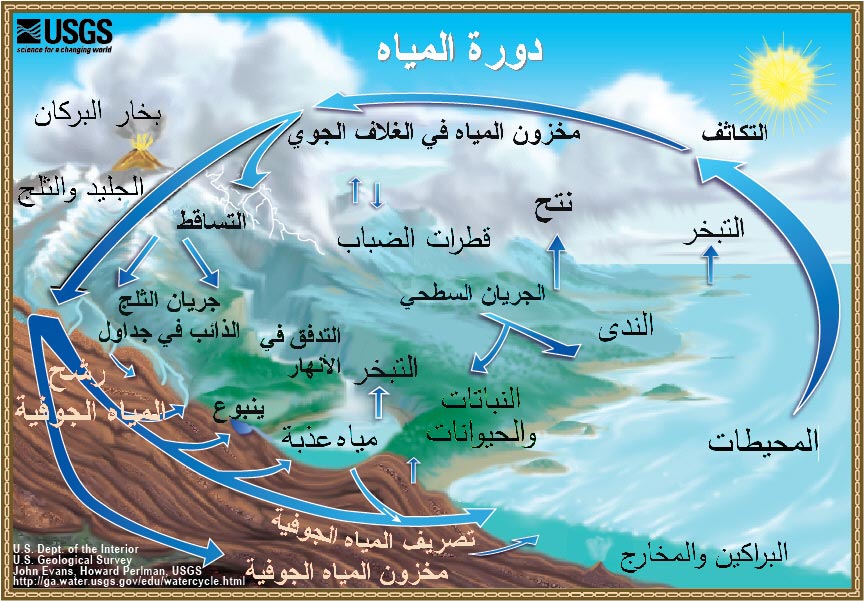 العوامل المحددة لطبيعة الانهار:
العوامل المحددة لطبيعة الانهار هي :
1- التفريغ او التصريف Discharge  : وهي كمية الماء التي تجتاز نقطة معينة في وحدة الزمن وتقدر ب م3 /ثا او قدم3 /ثا .
2- معدل السرعة : ويعبر عن سرعة مرور التيار خلال وحدة الزمن مقدرة بال م/ثا او كم /ساعة
3- حجم وشكل المجرى : يعبر عن حجم المجرى بحاصل ضرب معدل العرض في معدل العمق 
اما شكل المجرى فهو يعبر عن شكل المجرى من الضفة الى الضفة الاخرى .
4- الميل Gradient او الانحدار Slope : هو تعبير عن مدى التغير في ارتفاع مستوى النهر بين نقطتين خلال جريانه افقيا ويعبر عنه بالقدم / ميل
 ويكون الانحدار كبير قرب المنبع (Source ) ويقل باتجاه المصب (Mouth ) 
5- الحمولة  Load :  وهي تعبير عن كمية المواد التي ينقلها النهر وتتكون من الفتات الصخري والمواد العالقة والمواد المذابة , 
حمولة النهر فوق قاع النهر او قريبا منه ستكون من المواد الخشنة \
وكذلك فهنالك المواد العالقة (Bed load او   Suspended load) وكذلك هناك المواد الذائبة  ( Dissolved load )
دورة حياة النهر Alluvial cycle
تقسم الى ثلاث مراحل :
1- مرحلة الشباب Young stage : في هذه المرحلة يكون ميل النهر والتعرية قوية 
والوديان فيه عميقة والانحناءات حادة 
وفي هذه الحالة فالأراضي المجاورة غير متأثرة بالنحت النهري . وتتميز هه المرحلة بالمظاهر الاتية 
أ- الحفر الوعائية  Pot holes  : وهي حفر عميق ضيق اسطوانية الشكل توجد في قاع النهر تتكون بسبب حركة الماء السريعة واللولبية 
وتساهم الدقائق المحمولة في شدة التعرية   ( الحفر ) في هذه المرحلة 
ب- المساقط  Fall : وتنتج عن الاختلاف في الارتفاع في مناطق مجرى النهر بسبب حدوث تكسر 
او نتيجة لتعاقب صخور قوية وهشة في المجرى حيث تتأكل الصخور الهشة بدرجة اكبر وبالتالي ينخفض مستواها ويصبح فارق في الارتفاع
ج- الاخاديد القديمة Deep gorge  حيث يصبح شكل النهر مشابه للرقم v  مياه النهر في القعر
دورة النهر Alluvial cycle
2- مرحلة البلوغ Maturity stage  : 
في هذه المرحلة
 تكون التعرية على الجوانب 
انحدار النهر بطئ 
عملية التعرية ابطأ من المرحلة السابقة 
الانحناءات اقل شدة من مرحلة الشباب .
 وتتميز هذه المرحلة بما يلي :
أ- منعطفات  meanders  : وهي التؤات او منعطفات بسبب التعرية الجانبية 

ب-الجزر Braids  : تتكون الجزر نتيجة زيادة كمية المواد المنقولة في النهر مقارنة مع قابلية النهر لحمل المواد مما يؤدي الى ترسيب المواد الزائدة عن القابلية مشكلة جزيرة في مجرى النهر وقد يؤدي هذا الى انقسام مجرى النهر الى قسمين او اكثر ثم تلتقي هذه الاقسام بعد خروج المجرى من الجزر في مجرى واحد .
دورة النهر Alluvial cycle
3- مرحلة الشيخوخة Old stage 
ويتميز النهر في هذه المرحلة بانخفاض الميل بشكل كبير مما يفقد النهر التعرية النهرية عدى الجاذبية 
والانحناءات بطيئة 
ويجري النهر خلال سهول فيضية واسعة .
 ويتميز هذه المرحلة  :
أ- البحيرات القوسية Oxbow Lake  : وهي بحيرات قوسية هلالية تنتج بسبب تأكل احد ضفاف النهر الملتوي المجرى وتبديل النهر لمجراه القديم وانسداد المجرى القديم تتكون البحيرة القوسية 
ب- الدلتا Delta : وهي المنطقة المحددة بين مصب النهر ونقطة ابتداء انقسام النهر الى فروع وهي متكونة من ترسبات طينية و غرينية وحتى رملية او حصوية وتنتج عن اصطدام المياه الجارية بالمياه الراكدة للبحر والتي تكون ملحية (ايونات الاملاح ) .
 ان حجم وشكل الدلتا يتحدد
 بحجم الترسبات النهرية 
وشكل وقوة امواج البحر وتياراته فاذا كانت الامواج قوية فتقوم بأعاده توزيع الترسبات النهرية داخل البحر وبالتالي قد لا تتكون دلتا
العوامل المؤثرة في استقرارية الانهار وتغير اشكالها
وهي
1- حركة القشرة الارضية : عند حركة القشرة الارضية قد تؤدي الى وضع طرف من النهر على حساب الاخر وبالتالي تزداد طاقة النهر للتعرية بسبب زيادة الميلان مما يؤدي الى تحول في مرحلة النهر وجعل النهر يحفر المجرى القديم مما يؤدي الى تكوين المسطحات النهرية    Stream terrace 
2- تغيير مستوى التعرية الاولي Base –level  عند ارتفاع مستوى البحر فان انحدار النهر يقل مما يؤدي الى انخفاض سرعة النهر وبالتالي قدرة النهر على حفر ونقل المواد 
3- ذوبان الثلوج – يؤدي زيادة ذوبان الثلوج الى تزويد النهر بكميات اضافية من المياه وفتات الصخر المنقولة معها بدرجه فوق طاقة النهر للنقل مما يؤدي الى ترسبات اضافيه لمواد النهر. 
4- تغيير المناخ يؤدي التغير في المناخ الى زيادة كميات المياه مما يؤدي الى زيادة كمية التعرية ونقل المواد
العمل الجيولوجي للأنهار
أ- التعرية بالأنهار
تتحدد قابلية الماء للتعرية النهرية على سرعة الماء بالدرجة الاولى, والنهر يقوم بمهمة عامل للتعرية بالطرق الاتية 
1- التأكل – النحت الكيميائي Corrosion Or Solution 
يقوم النهر من خلال الماء بإذابة المواد التي يمر بها نتيجة ذوبان CO2  في الماء لتكوين حامض الكربونيك الذي يساعد على أذابة ماء النهر لبعض المواد الكيميائية 

2- الفعل الهيدروليكي Hydraulic action
ويرجع الى تأثير الماء المتحرك من الناحية الفيزيائية في تفتيت الصخور ونقلها 
3- التفتيت ( النحت الفيزيائي ) Corration   : وهي عملية تعرية وتفتيت الصخور على جانبي وقاع مجرى النهر وذلك بتأثير الصخور المنقولة بالماء.
4-الطحن Attrition  : وهو تعرض المواد المنقولة بالماء الى عوامل التكسر والتفتيت مما يؤدي الى تحولها الى اشكال مصقولة او كروية تقريباً
 ب- عملية النقل
ينقل النهر المواد بصور ثلاث 
نقل مواد مذابة
 نقل عالقة
نقل عبر التدحرج
انماط الانهار
تعديل النهر لمجراه :
بفعل عمليات النحت المستمرة يحاول النهر تنظيم مجراه حسب الصخور التي يجري فوقها فيجري النهر فوق احزمة الضفف في الصخور
 او خطوط التكسر والفوالق
 وبالتالي فان نظام الجريان يعطي انطباع عن نوع وطبيعة الصخور المعرضة على السطح فالصخور الصلبة تشكل تلالا وحواجز
 بينما الصخور الضعيفة تؤدي الى تكوين قاعدة الوديان والاراضي المنخفضة التي يجري فيها النهر .
التعرية بواسطة الانهار : 
تتحدد قابلية الماء للتعرية النهرية على سرعة الماء بالدرجة الاولى, والنهر يقوم بمهمة عامل للتعرية بالطرق الاتية 
1- التأكل – النحت الكيميائي Corrosion Or Solution 
يقوم النهر من خلال الماء بإذابة المواد التي يمر بها نتيجة ذوبان CO2  في الماء لتكوين حامض الكربونيك الذي يساعد على أذابة ماء النهر لبعض المواد الكيميائية
انماط الانهار
1-النمط التشجيري : Dendrite Pattern وفي هذا النمط تكون التفرعات النهرية غير منتظمة في اتجاهاتها ويتواجد هذا النمط  في مناطق الصخور الصلبة والمستوية حيث يكون الاختلاف في متقاومة الصخور ضعيف .
 2-النمط التعامدي Rectangular Pattern : في هذا النمط يتميز النهر بانحناءات عمودية الواحدة على الاخرى في مجرى النهر وتنتج عن تكسرات وشقوق في الصخور الصلبة في مجرى النهر .
 
 3-النمط الشبكي Trellises  Pattern  : في هذا النمط الفروع للنهر متوازية وطويلة جدا ويحدث في طبقات الصخور التي تتميز بوجود طيات للصخور على السطح مكونة حافات طويلة وبشكل احزمة متساوية .
انواع الانهار بحسب علاقتها بالأرض
قسمت الانهار استناداً لعلاقتها بالأرض  التي يجري فوقها
1- النهر التابع : يتحدد نمط ميلانه بميلان الارض فقط  وهو عموم يقع فوق الصخور المتماسكة وله نمط شجيري
2- النهر الاحق وهو النهر الذي يتحدد طريقة بطبقة الصخور الضعيفة

3- النهر القحوم هو النهر الذي قطع مجراه خلال منطقة تعرضت للارتفاع بسبب فالق في القشرة الارضية
4-الانهار المنطبعة هي انهار تجرفي تكوينات صخرية ثم تشق طريقها نحو تكوينات اخرى اسفل منها
الينابيع
هي الماكن التي تظهر فيها المياه الجوفية على سطح الارض بصورة طبيعة
تصنف الينابيع  حسب اماكن ظهورها الى
1- الينابيع الطبوغرافية 
وهل التي تنشأ بسبب اختلاف سطح الارض طوبوغرافياً وتظهر في المناطق المنخفضة في الاحواض والوديان
2- الينابيع التركيبية 
تنشأ عندما توجد صخور صلدة تمنع حركة المياه الجوفية الى الاسفل مثل ينابيع  الفوالق والصدوع
3- الينابيع الطبقية
 وهي التي تنبثق اذا اعترضت المياه الجوفية طبقة مصمته من الطين وبمساعدة التضاريس
المياه الجوفية Ground water
هي المياه التي تشغل الفراغات والمساحات تحت سطح الارض , اما العلم الذي يدرسها فيسمى بعلم Hydrogeology  او Geo hydrology
مصادر المياه الجوفية :
1- المياه الجوية: وتعد مصدر اساس للمياه الجوفية وتتضمن مياه الامطار والمياه السطحية الجارية على سطح الارض والمياه الناتجة عن ذوبان الثلوج وذلك عندما تنفذ في باطن الارض من خلال طبقاتها المختلفة .
2- المياه الجيولوجية او الفطرية : وهي المواد المتكونة مع نشأه الصخور الرسوبية 
ففي عملية الترسيب للصخور الرسوبية في المياه المالحة او العذبة ستختزن الصخور المياه في مساماتها خلال عملية الترسيب عندما تتصلب الحبيبات الخشنة 
كما في الحجر الرملي sand stone الذي يختزن المياه بفعل مساماته الخشنة وعندما يحاط هذا الحجر بطبقات غير منفذة للماء كما في الحجر الطينيMud stone or Shale
مصادر المياه الجوفية
3- المياه الناتجة عن تبلور الصهارة : 
وهي المياه الناتجة عن العمليات المصاحبة لتبلور الصهارة خلال تكون الصخور النارية وتشمل المحاليل المتبقية من تبلور الصهارة
 وتعرف بالمياه الصاعدة لتمييزها عن المياه الجوية والتي تعرف بالمياه الهابطة وتمتاز هذه المياه (مياه التبلور) باحتوائها على نسبة عالية من الاملاح والمعادن الذائبة وذات درجة حرارة عالية وقد يختلط نوع او اكثر من المياه الجوفية , 
ان المياه الجيولوجية والمياه الناتجة عن التبلور تشكل مصدرا ثانويا للمياه الجوفية مقارنة بالمياه الجوية.
.
تواجد المياه الجوفية
تتواجد المياه الجوفية في القشرة الارضية وينحصر وجودها بمنطقتين رئيسيتين هما
أ- منطقة اللا تشبع Aeration Zone  
و تسمى ايضا  منطقة التهوية او التشرب وتشمل الطبقات العليا التي تتميز بوجود المياه فيها بحالة بسيطة من التشبع مع وجود فراغات مملؤة بالهواء وتوجد المياه في هذه المنطقة يكون بثلاث صور 
1- مياه رطوبة التربة : وهي المواد القريبة من سطح الارض
2- مياه الحزام الوسطي : وتكون حركتها باتجاه الاسفل بفعل الجاذبية الارضية
3- مياه منطقة الخاصة الشعرية : وتتأثر بالخاصية الشعرية نتيجة تماسها مع سطح خزان المياه الجوفية والحركة في هذه المنطقة في هذه المنطقة من المياه هو نحو الاعلى
تواجد المياه الجوفية
ب- منطقة التشبع Saturation zone 
وتقع هذه المنطقة اسفل منطقة اللاتشبع (التشرب) وتكون في حالة تشبع تام من المياه وقد تكون المياه في حالة اتصال مع بعضها بشكل قطرات مياه حرة مكونة خزان المياه الجوفي Aquifer  
والسطح الفاصل بين منطقتي التشبع والا تشبع يعرف بسطح الماء الجوفي Water table  ,
 ان منسوب هذا السطح يتوقف على عدة عوامل منها
 طبيعة المناخ أي معدلات الامطار والتبخر ودرجات الحرارة 
وطبيعة تضاريس الارض 
ونوع الصخور الجيولوجية 
ونوعية الغطاء النباتي 
ونوع الترب في المنطقة
تواجد المياه الجوفية
وكل هذه العوامل تحدد عمق تواجد المياه الجوفية من بضعة امتار الى مئات الامتار 
وشكل  سطح الماء الجوفي يوقف على 
شكل تضاريس الارض من حيث الارتفاع 
والانخفاض 
والاستواء 
والميلان 
ومنسوب سطح المياه الجوفية غير ثابت زمنيا فهذا يتغير من موسم لأخر حسب 
مواسم سقوط الامطار
 وكذلك الحال بين المناطق الرطبة والجافة
حركة المياه الجوفية
تتحرك المياه خلال المسامات الموجودة بين حبيبات الصخور المكونة للقشرة الارضية نحو الاسفل الى ان تتقابل مع طبقات من الصخور غير النفاذة التي لا تسمح للمياه بالمرور خلالها بحيث تتجمع المياه لتكون خزان المياه الجوفية 
وهنالك عدة عوامل مرتبطة بحركة المياه الجوفية وتشمل المواضيع الاتية :
1- المسامية Porosity  : وهي تعبير عن الحجم الكلي للمسامات نسبة الى الحجم الكلي للصخر 
2- نسبة الفراغ Void ratio : وهي النسبة المئوية بين حجم الفراغات الى حجم حبيبات الصخر وتختلف نسبة الفراغ والمسامية بين الصخور ابتداء من 1% للصخور النارية الحديثة الى 50% في الصخور الرسوبية ذات النسيج الخشن وكذلك فان درجة المسامية ترتبط بشكل الحبيبات ودرجة تجانسها ومقدار تقاربها وقوة تماسكها
حركة المياه الجوفية
3- النفاذية Permeability   : وهي تعبير عن قابلية الصخر للسماح لمرور الماء من خلال مساماته وبفترة زمنية محددة وتقاس ب سم/ ثا او م /ساعة
 وتعتمد النفاذية على عدة عوامل منها 
حجم حبيبات الصخر حيث تزداد مع زيادة حجم الحبيبات بسبب زيادة حجم المسامات وسهولة اتصال المسامات 
وكذلك تعتمد على ترتيب او تصفيف الحبيبات Packing 
وكذلك عل اندماج الحبيبات Compaction . 
والصخور المنفذة هي الصخور التي تسمح للماء بالمرور خلال حبيباتها (Permeable Or Pervious  ) وتلك الصخور غير المنفذة هي التي لا تسمح للماء بالمرور من خلالها (Impermeable Or Impervious  ) مع ملاحظة ان كل صخر منفذ للماء هو صخر مسامي بينما ليس كل صخر مسامي هو صخر منفذ للماء كما هو الحال في الصخر  الطيني ( ذو مسامية عالية ولكن صغيرة الحجم )
4- صخور الخزان للماء الجوفي  Aquifer
وهي صخور ذات مسامية ونفاذية عالية تحتوي على كميات من المياه يمكن ان تخرج عبر حفر الابار او بصورة ينابيع طبيعية 
وحركة الماء داخل صخور الخزان الجوفي تتم بفعل الفرق في علو الضغط Pressure head  وبسرع تختلف من البطيئة الى السريعة حسب فرق علو الضغط وطبيعة ومسامية الصخور .
حركة المياه الجوفية
5- انواع الخزنات الجوفية
أ- خزان غير محصور Un Confined Aquifer
وفي هذا النوع يكون سطح المياه الجوفية تحت تأثير الضغط الجوي الاعتيادي  وغالبا ما يكون قريب من السطح ولاستخراج المياه يتطلب حفر الابار واستخدام مضخة للاستخراج
ب - خزان محصور Confined Aquifer
وفي هذا النوع يكون  خزان المياه الجوفي محصور بين طبقتين غير منفذتين مما يؤدي الى حصول ضغط اكبر من الضغط الجوي عل طبقة الصخور الحاوية على الماء قد يصل الى مئات من الضغوط الجوية 
وتعرف الابار المحفورة في هذه المناطق بالإبار الارتوازية وتكون على نوعين
 بعضها متدفق بالماء عندما يكون مستوى البئر اقل من مستوى دخول الماء المجهز لطبقة خزان الماء 
والنوع الاخر غير المتدفق عندما يكون مستوى سطح المياه الجوفية عند مستوى التجهيز بالماء حيث لا يوجد ضغط كبير يسمح بخروج الماء وصعوده نحو السطح , 
وقد يخرج الماء بصورة عيون عند مستوى سطح الارض في المناطق المنخفضة عندما تسمح طبيعة الصخور بخروج الماء وتحت ضغط اعتيادي ويكون سطح الماء الجوفي قريب من الارض
حركة المياه الجوفية
6- الميل الهيدرولوكي  Hydraulic Gradient :
هو مقدار الفرق في علو الضغط بين نقطتين نسبة الى المسافة الافقية التي تقطعها المياه الجوفية خلال حركتها بين نقطتين 
وهو مقدار ثابت للخزان الجوفي الواحد ويقاس بال م/ كم . 
ويعتمد على خواص الصخور الميكانيكية ومسامية ونفاذية وتصفيف صخور الخزان الجوفي . ان سرعة حركة الماء الجوفي تتناسب طرديا مع مقدار الميل الهيدرولوكي حسب قانون دارسي
خروج المياه الجوفية
تخرج المياه من خزانات المياه الجوفية اما طبيعيا او بواسطة حفر الابار وعملية حفر الابار لاستخراج المياه يعتمد على عمق المياه وقدرات المضخات لضخ المياه الى السطح 
اما المياه التي تخرج بصورة طبيعية فهي تخرج بصورة ينابيع مثل ينابيع الاودية Valley Spring ( تحدث في المناطق المنخفضة في الوديان حيث يقترب سطح الخزان الجوفي من السطح
 او ينابيع الفوالق  Fault Spring  
او ينابيع الطبقات   Bed Spring   . 
 
والمياه الخارجة قد تكون مياه عذبة او مالحة او كبريتية او ذات درجات حرارة عالية
العمل الجيولوجي للمياه الجوفية
1- عمليات جيولوجية هدامة : مثل التعرية والتجوية والتفتيت والاذابة وعملية الاذابة تختص بها المياه المكربنة الحاوية على CO2
CO2 + H2O              →                   H2CO3                      
كذلك فالمياه تذيب الصخور الملحية والجبسية والجيرية 
حيث تكون بيكربونات ذائبة بالمحلول مما يؤدي الى عمل فجوات في الصخور والتي تعرف بالكهوف.
2- عمليات جيولوجية بنائية : وتشمل الترسيب الذي يحصل نتيجة ترسيب المحاليل الناتجة عن عمليات الهدم بفعل التغير المفاجئ في المحلول او الوسط مثل درجة الحرارة او درجة الحموضة ... 
مما يؤدي الى تكوين رواسب جديدة 
وكذلك فقد لوحظ ان رفع درجة حرارة المحلول يسبب ترسيب كربونات الكالسيوم من المحاليل المشبعة بالبيكربونات وامثلة ذلك هو هوابط Stalactite  وصواعد Stalagmite
الصحارى
هي الاراضي التي يكون سقوط الامطار فيها قليل او يكون التبخر فيها عالي بحيث يكون محصلة الامطار والتبخر بشكل يفضي الى الجفاف وجعل المنطقة جافة . 
ومعظم هذه الاراضي تقل نسبة الامطار فيها عن 200 ملم وتقع في نصف الكرة الارضية عند خطوط عرض 15- 30 حيث نزول الرياح الحارة القادمة من خط الاستواء وكذلك كونها مناطق ذات استقراريه جوية .
انواع الصحاري
: تقسم وفق طبيعة تكوينها الى الانواع التالية .
1- الصحاري المتكونة في المناطق ذات الاستقرارية الجوية ( احزمة نزول الهواء) مثال الصحراء الشمالية الافريقية .
2- الصحاري المتكونة في المناطق الداخلية القارية حيث تسود الحرارة العالية صيفا والحرارة المنخفضة في الشتاء والتي لا تسمح بسقوط الامطار ومثال ذلك الصحاري في اواسط اسيا
3- الصحاري المتكونة بفعل تواجدها خلف السلاسل الجبلية التي تحجب الامطار وتكوين الظل المطري مما يؤدي الى سقوط الامطار في الجهة المواجهة للرياح وعبور الرياح الجانب الخر من التضاريس الجبلية وقد فقدت معظم رطوبتها ويجعلها رياح جافة ومثال ذلك الجبال في الجزائر (جبال اطلس)
الميزات العامة للصحراء
1-الصّحاري تغطي تغطّي من اليابسة ما نسبته 35%. والصحراء هي الأراضي الجافّة قليلة المطر، وقليلة الحياة النباتيّة، تعيش فيها بعض الحيوانات التي استطاعت أن تتكيّف مع جوّها،
وقد تكوّنت الصحاري عبر السنين لعدّة أسباب منها 
وقوعها في مناطق الضغط المرتفع والتي تتعرض للرياح الجافّة،
 أو لوقوعها في مناطق "ظل المطر" بحيث تقلّ نسبة الأمطار التي تصل إليها، 
أو لوقوعها في وسط كتل القارات، مما يجعلها بعيدة عن المؤثرات البحريّة الرطبة، 
أو لوجود تيارات بحريّة باردة قطبية تصل إليها تزيد من نسبة الجفاف فيها.
اشهر الصحارى بالعلم
صحراء أنتاركتيكا
تبلغ مساحة صحراء أنتاركتيكا 13,829,430كم2، وهي صحراء قطبيّة باردة، حيث يغطّي الثلج مساحة 98% منها، ودرجات الحرارة فيها قد تصل إلى تسعين درجة مئويّة تحت الصّفر. 
تقع هذه الصحراء في القطب الجنوبيّ من الكرة الأرضيّة، ولا يستطيع البشر العيش فيها بشكل دائم، وتقلّ فيها الحياة النباتيّة والحيوانيّة. 

الصحراء الكبرى
تعتبر ثاني أكبر الصحاري الحارّة في العالم، وتنتشر هذه الصحراء في شمال إفريقيا بمساحة تزيد عن 9,100,000كم2. 
وتضمّ هذه الصحراء عشر دول إفريقيّة وهي: المغرب، وتونس، والجزائر، وليبيا، ومصر، والسودان، وموريتانيا، ومالي، وتشاد، والنيجر.
 وتوجد في هذه الصحراء العديد من الواحات، كما ونرى فيها سلسلة جبال أطلس، وفيها أطول أنهار العالم "نهر النّيل".
اسباب الجفاف  في الصحاري :
1- الحرارة العالية والتبخر العالي 
فمعظم الصحاري حارة صيفا وقد تصل الحرارة في بعض المناطق الى 57 م كما في الصحراء الليبية و50 م في الصحراء العراقية ( في الظل) وهذا يجعل التبخر يصل الى مستويات عالية تصل الى اكثر من 2000 ملم سنويا مما يؤدي الى جعل المناخ جاف خصوصا اذا كانت الامطار لا تتجاوز 200 ملم كما في الصحراء العراقية .
2- قلة الامطار : معظم المناطق الصحراوية وشبه الجافة لا تتجاوز الامطار فيها عن 200 ملم في المناطق الصحراوية (الجافة) و200 – 500 ملم في المناطق شبه الجافة كذلك فأن توزيع الامطار فيها غير منتظم وبعض الصحاري لا تسقط فيها الامطار كما في صحراء اتاكاما في شيلي التي لم تسقط فيها امطار لمدة 12 سنة متتابعة .
3- كذلك هنالك تباين عالي في درجات الحرارة بين الصيف والشتاء والليل والنهار للمناطق الصحراوية . 
4-كذلك فأن طبيعة الغطاء النباتي الصحراوي يكون متباعد وضعيف  او حولي خلال فترة الامطار ولفترة زمنية قليلة مع قلة في سمك الترب في هذه المناطق بسبب التعرية بانواعها .
التعرية في الترب الصحراوية :
بسبب جفاف المناطق الصحراوية وقلة الغطاء النباتي تسود التعرية بانواعها 
الريحية بشكل عام 
والمائية في فترة سقوط الامطار 
وعموما فكلها من انواع التعرية الفيزيائية (الميكانيكية) وتتم العملية بفعل الرياح وخصوصا في التعرية الريحية 
حيث تزداد سرعة الرياح السطحية فوق المناطق الصحراوية وبسبب جفاف التربة وتفتتها تقوم الرياح بفعل المواد المفتتة فالكبيرة تنقل على شكل مواد قافزه مثل ذرات الرمل 
حيث ترتفع الى الاعلى لتصطدم بذرة اخرى وبزيادة طاقة الرياح تبدأ الدقائق بالتدحرج اما المواد الانعم فتنقل كمواد عالقة ولذلك فالرمل لا يزيد في ارتفاع 45 سم -100سم بينما المواد الانعم تكون بارتفاع اعلى من ذلك قد يصل الى مئات الامتار  خصوصا في المواد الناعمة
ميكانيكية التعرية الريحية
تقوم الرياح بعملية التعرية بطريقتين هما :
التفريغ (Deflation  ) وهي نقل المواد الفتاتية بواسطة الرياح 
والثانية هي التأكل (Abrasion  ) وتسمى ايضا (Corrosion  ) 
وتتم بواسطة الحبيبات المنقولة بالرياح حيث تسبب الرمال بفعل حركتها عمليات حفر وخدش في الصخور ويكون تأثيرها فعال لارتفاع مترين وتقل هذه الفعالية في المناطق التي تزال فيها القطع الصغيرة من الصخور وتبقى القطع الكبيرة والتي تشكل عائق بوجه الرياح .
 اما النقل 
فيعتمد مقدار المواد المنقولة 
ونوعها 
وعلى طبيعة الرياح وشدتها 
وكذلك طبيعة الاراضي التي تمر فوقها الرياح 
ولذلك فبعض العوالق الناعم قد تحمل لمسافة مئات الكيلومترات ولا تترسب الا عندما تقل سرعة الرياح بشكل كبير حيث تترسب بشكل طبقات رقيقة فوق ترب المناطق التي تمر فوقها الرياح
الواحات
الواحة منطقة خصبة ذات نبتٍ حي في الصحراء، حيث تكون المياه الجوفية على مسافة قريبة بشكلٍ كافٍ من السطح يتيح ظهور الينابيع
او انها أرض أو بقعة أو ساحة خضراء واسعة في صحراء قاحلة ، تكون منخفضة عن مستوى سطح البحر ، فيها نباتات حيّة كثيرة ، محاطة بأشجار ...
وتسمى المناطق التي تنمو بها النباتات على طول المجاري المائية الدائمة التي تخترق الصحراء أحياناً بالواحات.
 وتكون التربة في الأقاليم الصحراوية خصبة، غير أنها تفتقر إلى الرطوبة التي تنمّي النبات. لذا تصلح أراضي معظم الواحات للزراعة، وتشكل بيئات صالحة للاستقرار لوجود الماء بها.
الاهمية البيئية والاقتصادية
هي مكان جيد لوجود واستمرار حياة الانسان وخصوصا البدو  وحيواناتهم
مكان جيد ل حياة وتواجد لغض الحيوانات المهددة بالانقراض مثل بعض الذئاب والزواحف 
مكان جيد ومقصد للسياحة 
اماكن استراحة خلال التنقل في الصحراء
الزلازل
هو هزة ارضية تاخذ شكل ارتعاش او تحرك عنيف في الصخور القريبة من سطح القشرة الارضية  لا يتعدى زمن حدوثة 3 ثانية الى 3 دقيقة 
يعقبها طاقة من القشرة الارضية تنتشر على شكل موجات زلزالية 
مصدر هذه الطاقة هو انكسار الصخور انكساراً مفاجئا بسبب تعرضها للضغط او الشد  او الازدواج الشديد الذي يوصلها لحد من الاجهاد  ويسبب تعرضها للتشوه والكسر
ينشأ من الزلزال اضرار كثيرة وكوارث زلزالية
الموضع الذي يتكون فية الزلزال في باطن الارض يسمى المركز العميق( البؤرة) 
الموضع الذي يعلوه على سطح الارض وهو مركز الزلزال السطحي ويمثل هذا الموضع المركز الذي يبلغ فيه قوة الزلزال اشدها ويمكن ان يكون مركز التدمير والكوارث
اسباب حدوث الزلزال
1- الانفجار البركاني
الذي يصاحبه انزلاقات للصخور المحيطة بمنطقة البركان ويؤدي هذا الى حدوث حركة وذبذبات سريعة في جميع الاتجاهات  وتتحرك الصهارة ( المكما)  وخروجها من اعماق الارض الى السطح
الطاقة الزلزالية المتحررة محدودة ولذلك لا تزيد قوة الزلزال عن 5 درجة حسب مقياس ريختر وعلية تكون خطورتها اقل من النوع الثاني
2- الزلازل التكتونية
تحدث نتيجة حركة الصفائح الصخرية القارية المحيطية المتقابلة ونتيجة لذلك فان الصخور تتعرض للانكسار فجأة وينشأ زلازل مدمرة نتيجة للطاقة الهائلة المتحررة من انكسار الصخور 
 وقد يصل قوة الزلزال الى العلامة الكاملة للزلزال 9 درجات 
وتنشأ تبع لذلك الاحزمة الزلزالية   التي تتوزع كما يلي
أ- الحزام الزلزالي  بالمحيط الهادي وتقع فيه اكثر من 70% من الزلازل بالعالم
ب- الحزام الزلزالي الذي يمتد وسط المحيط الاطلسي
ت- الجزام الزلزالي الممتد بين البحر الابيض المتوسط وجبال الهملايا  مرورا بجنوب تركيا و ايران  وتقع علية 20% من الزلازل
التنبؤ بالزلازل
يتم بالطرق التالية للتنبؤ قبل وقوعه
اولا: استخدام اجهزة التنبؤ  عبر مقياسين
مقياس ميركالي للتنبؤ عن شدة الزلزال
مقياس ريختر للتنبؤ عن الطاقة المتحررة من الزلزال

ثانيا: تزداد حركات بعض الحيوانات حادة السمع قبل وقوع الزلزال مثل الفأر والحمار الوحشي والافعى
ثالثا: زيادة حجم غاز الرادون  المنبعث من الصخور  والناتج من تحلل عنصر الراديوم المشع

تصنيف الزلازل حسب موقع حدوثها

الزلازل الضحلة – على عمق 70 كم
الزلازل المتوسط – على عمق 70- 300 كم
الزلازل العميق – عل عمق 300- 700 كم
البراكين
يقصد بالبراكين اندلاع كميات ضخمة من مادة الصهارة على هيئة فيضانات من الحمم وحب من الغازات والرماد فاذا وصلت الى سطح الارض فأنها تتحول الى صخور نارية سطحية  واذا لم تصل تكون الصخور النارية الداخلية
البركان تراكم مادة الصهارة المتجمدة على سط الارض بشكل قباب او جبال مميزة الشكل بفوهة واحدة او اكثر 
هناك براكين نشطة ينبثق منها من حين لأخر كميات متفاوتة من مادة الصهارة
وهناك بركين غير نشطة او خامدة لا يخرج منها اي مادة صهارة
بالعادة يأخذ البركان شكل مخروطي يتألف من الاجزاء التالية 
المخروط
الفوهة الرئيسية 
المدخنة او القصبة
الفتحة 
الفوهة الثانوية
الخزان البركاني
المكما او االصهارة
نواتج البراكين
1- المقذوفات السائلة 
وتكون من مادة الصهارة السائلة ممزوجة بخار الماء  وتتكاثف بمجرد الخروج وتنزل مطراً
2-المواد الغازية
 هي غازات مختلفة من حامض الكلوريك والفلوريك  والكبريت وغاز الهيدروجين وثاني اوكسيد الكاربون وثاني كبريتيد الهيدروجين والامونيا
3-المقذوفات الصلبة 
وتشمل المواد الصخرية بأحجام مختلفة وهي عدة انواع
الكتل البركانية  وهي ذات اشكال غير منتظمة وخشنة ويكون قطرها في العادة 32  ملم
 الحجر  وهي حبات من الصخور البركانية ويتراوح قطرها بين 32- 4 ملم
الرماد البركاني ويبلغ قطر حباته 4-  0.25 ملم
الغبار البركاني وهي الدقائق الاقل من 0.25 ملم
اسباب حدوث البراكين
هناك ببين لحدوث البراكين
1- تعرض صخور باطن الارض الى حرارة عالية كافية لصهر الصخور  وخروجها من الاماكن الرخوة
2- ثقل عمود الصخر  للقشرة الارضية  يبقيه في حالة صلابة ولكن اذا حدث  نقصان ضغط في احد اماكن القشرة الارضية يؤدي لتصاعد الصهارة الى سطح الارض
البراكين النشطة في العالم يبلغ عددها 650 بركان تقريبا في ثلاث مواقع رئيسية  
امتداد ظهور او اوساط المحيطات
محاذات الاخاديد البحرية
منطقة التقاء صفائح  القشرة الارضية اي الفوالق
لماذا ندرس البراكين؟
لأنها تراكيب جيولوجية فريدة من نوعها
مادة الصهارة قريبة من حالتها الاصلية
دراسة كيفية تبلور المعادن التي تشكل الصخور النارية
معرفة مكونات مادة الصهارة 
مناطق انتشار البراكين
يتفق العلماء ان مناطق انتشار البراكين هي نفسها مناطق  البؤر الزلزالية وتتركز في المناطق التالية
1- حزام المحيط الهادي ويشكل 70% من عدد البراكين
2- حزام السلاسل الجبلية هملايا- زاجروس- طوروس- الالب واطلس وتشكل 20% من عدد البراكين
3-حزام المحيط الاطلسي ويقع داحل المحيط الاطلسي ويشكل 10 % من العدد
اضرار البراكين
1- تؤثر في الغلاف الحيوي وتحدث اضرار على الحياة البشرية والكائنات الحية
2- التأثير على الغلاف الصخري وتغير تضاريس سطح القشرة الارضية
3- اسبب البراكين في اعماق البحار والمحيطات الى تكوين الجزر البركانية وتؤثر على الخطوط البحرية وسلامة السفن
تصنيف البراكين
1- البراكين المخروطية 
وهو الشكل المألوف وارتفاعه يصل الى 300- 450 متر وميل جوانبه بحدود 30 درجة  ومنها بكان الجبل الاسود
2-البراكين الدرعية 
اذا خرجة الصهارة  لفتره طويلة بدون انفجارات بركانية فأنها تتجمد لمسافات بعيدة عن فوهة البركان وتشكل درع
3- البراكين المركبة وهي مزيج من شكل البراكين المخروطية والدرعية
4- براكين سهول اللابة 
وتنشأ نتيجة كون الصهارة قليلة اللزوجة وبالتالي تمتد لمسافات بعيدة لكي تتجمد وشكل سهول